Opdrachten
rekenen mbo niveau 4
Copyright: Coöperatie Examens MBO, Amersfoort, november 2020
Overzicht
De opdrachten komen uit het voorbeeldexamen (december 2020).
Rekenmachine is toegestaan.
Interactie: In elk opgave staat hoe je moet handelen.
Invulvakken: sommige vragen hebben invulvakken voor uitleg en berekeningen, als deze er zijn krijg je daar punten voor. Dus vul ze in!
Minimumloon
7 punten
Vraag 1 John is 19 jaar en werkt 24 uur per week. Wat is zijn bruto minimumloon per jaar (zonder vakantiegeld)?
bruto minimumloon vanaf 1 juli 2020 
bij een volledige werkweek van 40 uur
exclusief 8% vakantiegeld
Exclusief 8% vakantiegeld
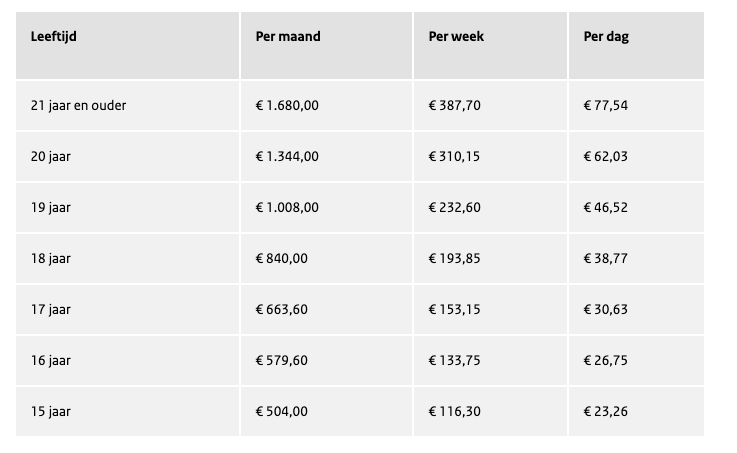 Geef hier je berekening:
€ ......,..... per jaar
Vraag 2
Leg uit waarom je het vakantiegeld per jaar, ook wel 'een 13e maand' kunt noemen.
Geef hier je uitleg:
[Speaker Notes: Een va de vragen 1,2,3 weglaten?
Ik heb vraag 2 geherformuleerd]
Vraag 3
bruto minimumloon vanaf 1 juli 2020 
bij een volledige werkweek van 40 uur
Exclusief 8% vakantiegeld
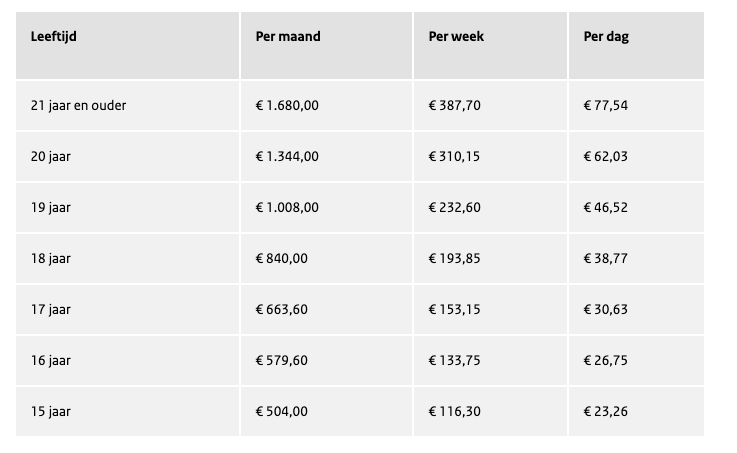 Het bruto minimumloon neemt elk jaar toe tussen het 15e en 21e levensjaar.

Bij welke leeftijd is die toename naar verhouding het grootst?
van 19 naar 20 jaar
van 20 naar 21 jaar
Geef hier je berekening:
Routebeschrijving
4 punten
beginnen met filmpje met uitleg: ROC 2 locaties -> er is een routebeschrijving nodig
Vraag 4
Maak een routebeschrijving voor de gestippelde looproute naar het Beauty college. 
Kies de juiste blokken en sleep* ze in de goede volgorde:





Vraag 5
Hoe lang doe je ongeveer over deze route als je fietst?
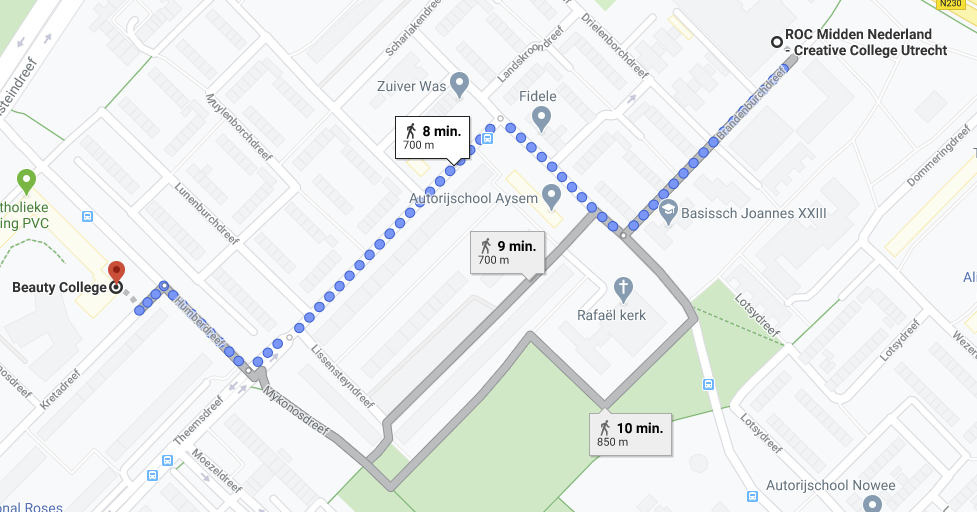 start
Geef hier uitleg/berekeningen:
*) interactie slepen van blokken van elk blok is er een stapeltje.
Dat moet zichtbaar zijn,
zie vb
aan eind van de straat rechtsaf
1e straat rechts
1e straat links
1e straat links
aan eind van de straat rechtsaf
1e straat rechts
2e straat rechts
2e straat links
aan eind van de straat linksaf
2e straat rechts
2e straat links
aan eind van de straat linksaf
Ongeveer ...... minuten.
3e straat rechts
3e straat links
3e straat links
3e straat rechts
Kachel
7 punten
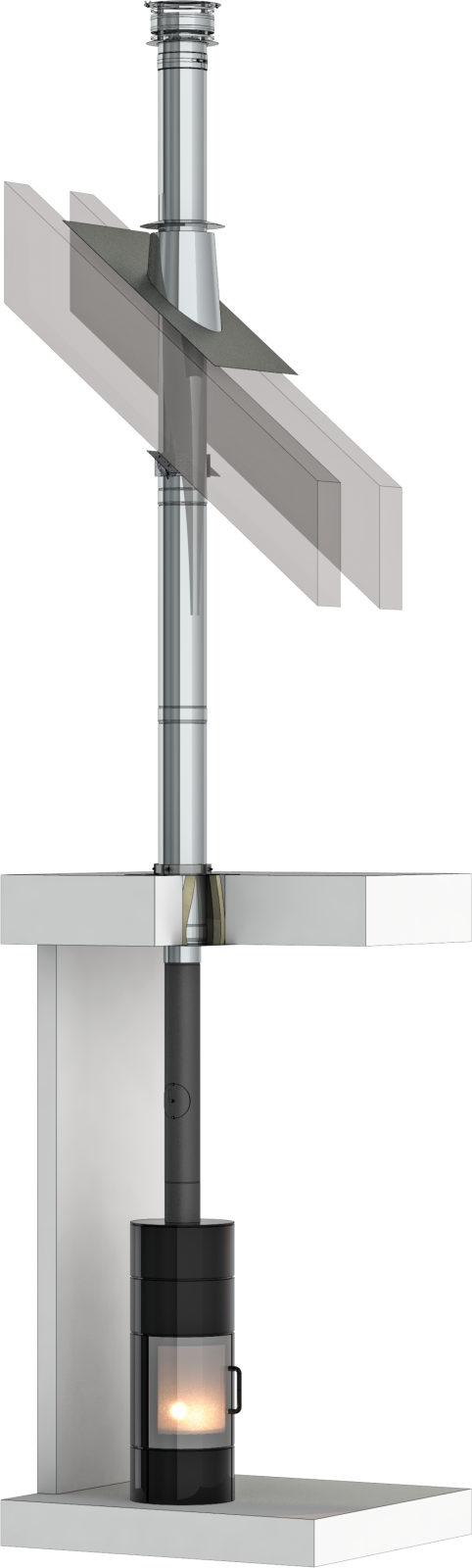 Vraag 6
Bram wil een kachel in huis laten plaatsen.
De aannemer zegt*: ‘Een rookkanaal leg ik aan voor 1350,- excl. BTW.’

Wat zijn de kosten inclusief 21% BTW ongeveer?
Geef hier je berekening:
*) Filmpje van Bram 
die aannemer belt
€ ......, .........  incl. BTW
[Speaker Notes: Filmpje of offerte in rolmenu/linkj]
Vraag 7
Om te bepalen welke kachel je het best kunt kiezen, moet je de inhoud van de ruimte weten.
Je ziet hier de plattegrond van de woonkamer, die is 2,5 meter hoog.   
Wat is de inhoud van deze woonkamer?
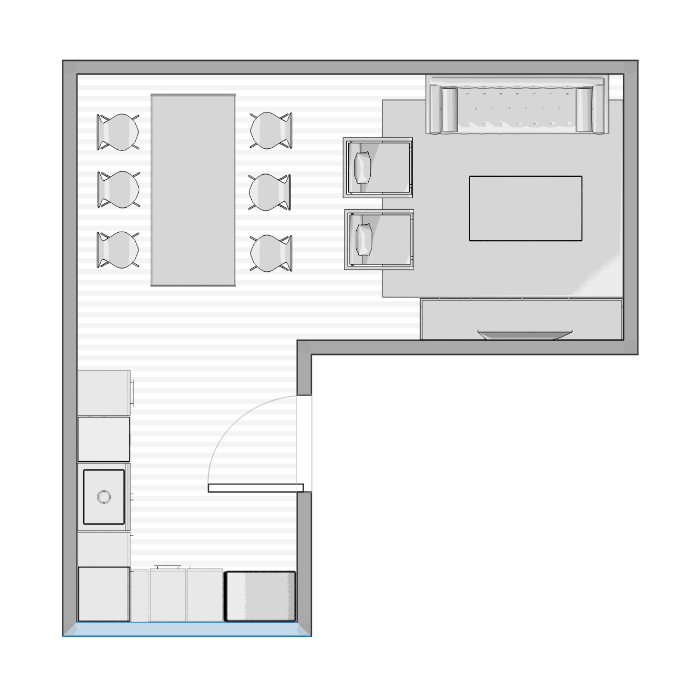 Geef hier je berekening:
Inhoud van woonkamer is ............... m3
[Speaker Notes: .]
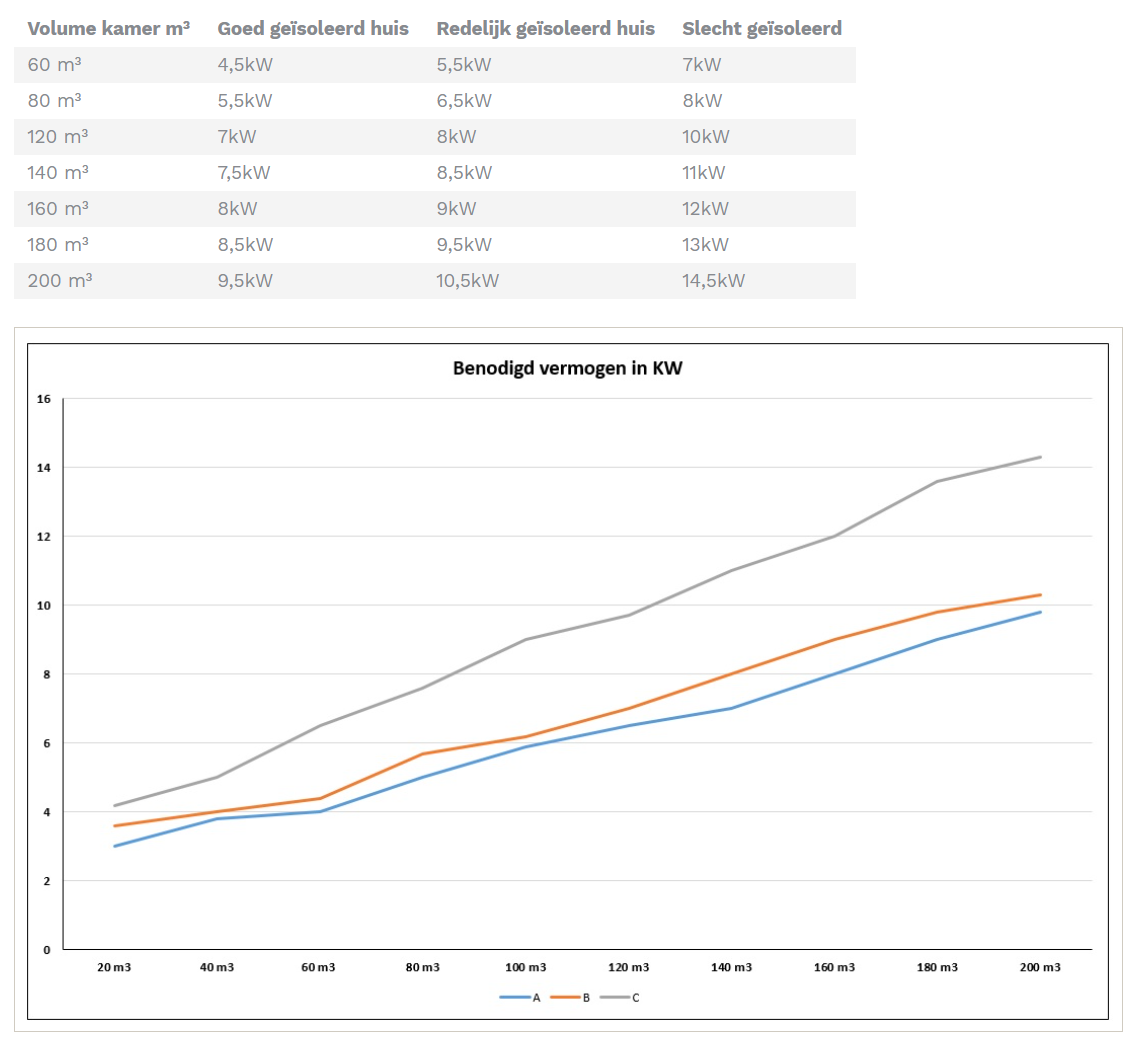 Vraag 8
Gebruik de inhoud die je bij vraag 6 hebt berekend* en de grafiek** om de kachel te kiezen die het beste bij de ruimte past.  
De ruimte is goed geïsoleerd.
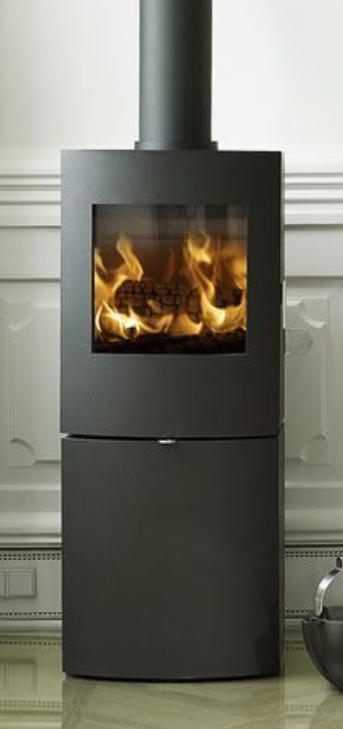 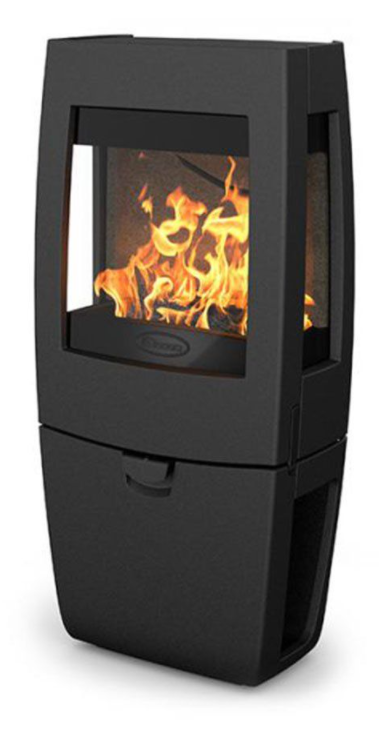 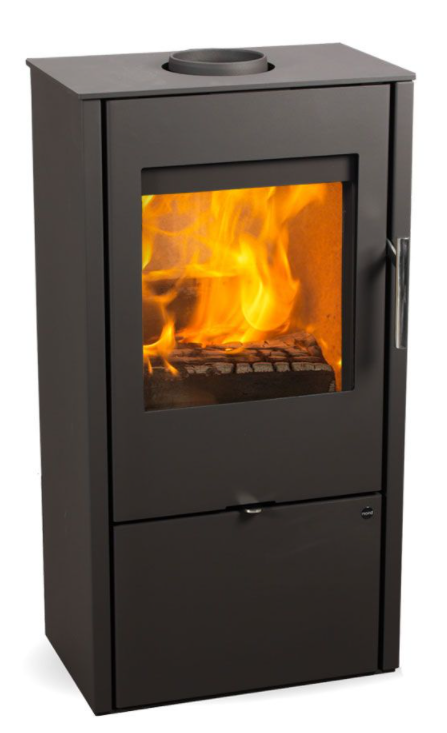 kachel 3 
9 kWh
kachel 1 
4 kWh
kachel 2 
7 kWh
A = goed geïsoleerd
B = matig geïsoleerd
C = slecht geïsoleerd
*) automatisch overnemen uit vraag 6 
**)grafiek kunnen vergroten, info op assen groter maken
Lampen met korting
3 punten
Vraag 9
Plak* de juiste korting stickers bij de aanbiedingen
RUIM
10%
KORTING
RUIM
5%
KORTING
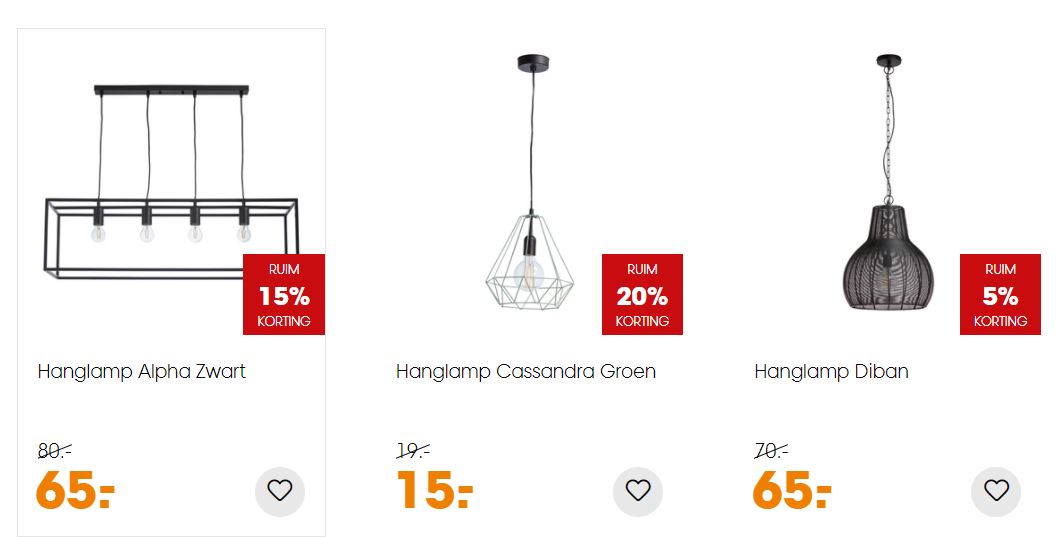 RUIM
15%
KORTING
RUIM
20%
KORTING
RUIM
25%
KORTING
RUIM
30%
KORTING
*) stickers slepen
Hardlopen
8 punten
Je vriend komt hardlopend naar je toe. Hij stuurt je onderweg een schermafdruk van zijn telefoon. 

Vraag 10Hoe laat is je vriend ongeveer begonnen met lopen? 
Om:   ... : ... uur

Vraag 11 Schat de totale afstand die je vriend loopt.
ongeveer 6-8 km
ongeveer 8-10 km
ongeveer 10-12 km

Vraag 12Hoe lang zal je vriend in dit tempo nog ongeveer over de resterende afstand doen? 
......... minuten
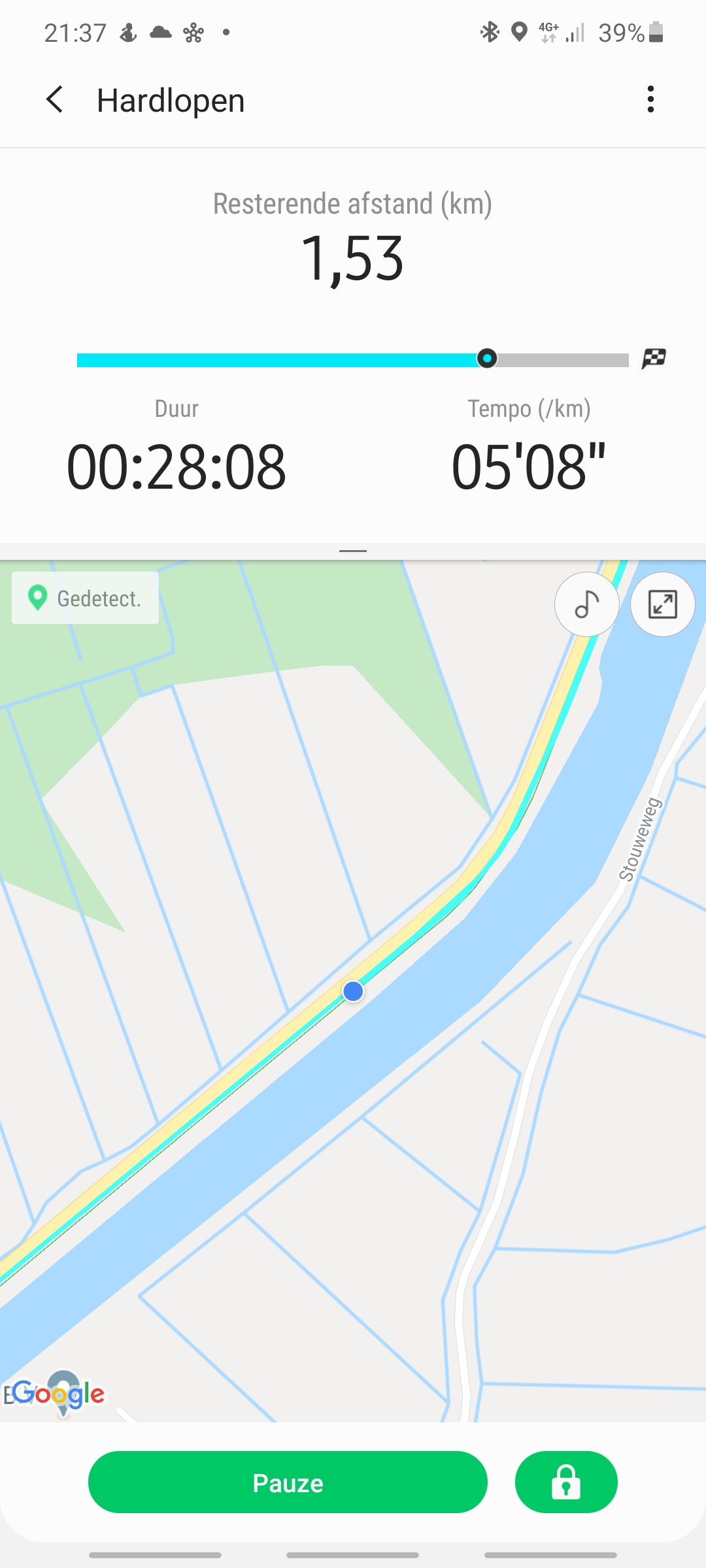 21:37
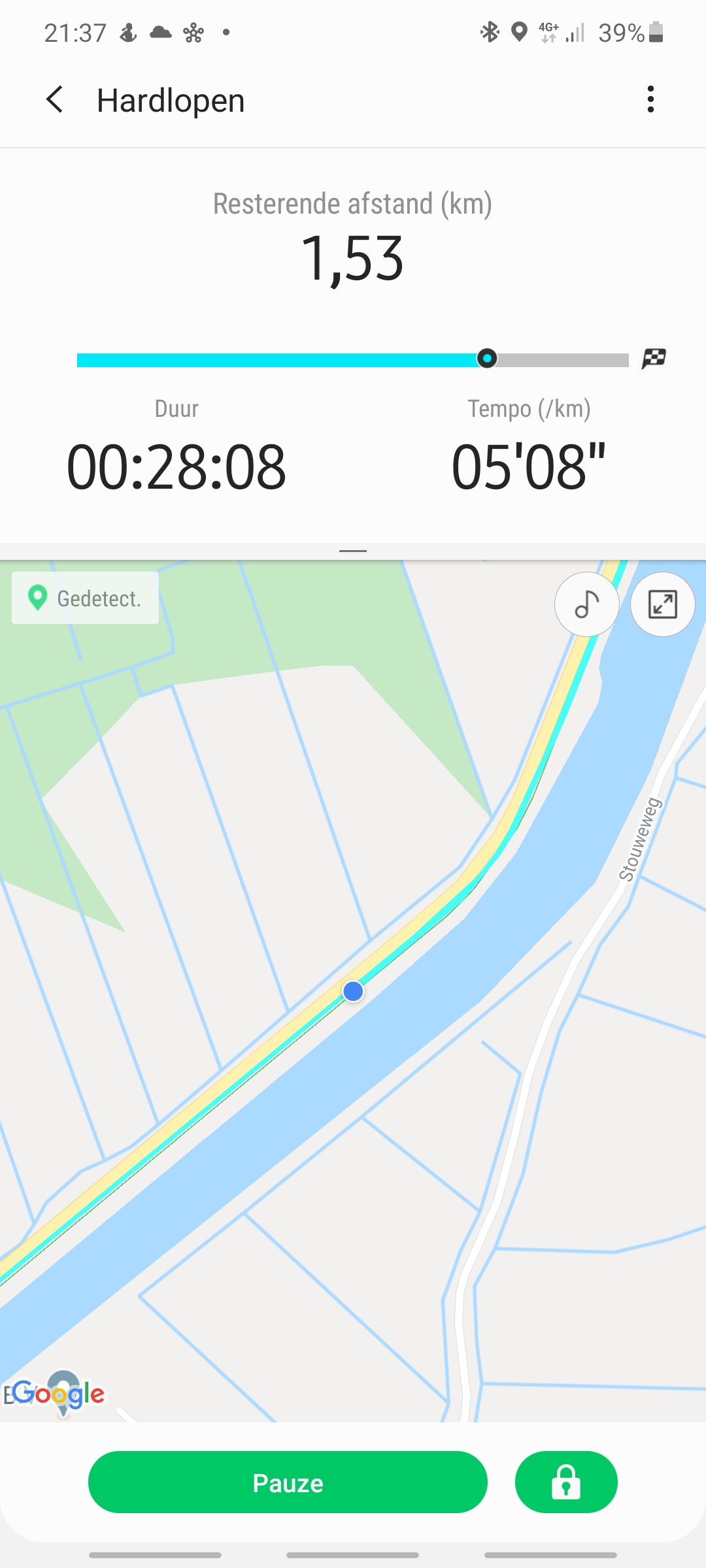 Duur
00:28:08
Tempo per km
00:05:08
Geef hier je uitleg hoe je dit hebt uitgezocht:
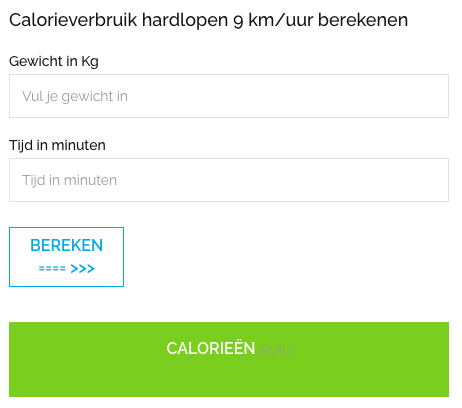 Vraag 13
Pjotr wil weten hoeveel kilocalorieën hij verbrandt met hardlopen. Pjotr weegt 85 kg. 

Zoek uit met deze rekentool* hoeveel minuten Pjotr moet hardlopen met een snelheid van 9 km/u om ongeveer 500 kcal te verbranden?

........ minuten

Vraag 14
Pjotr is ruim 6 kg afgevallen. Verbrandt hij met hardlopen nu meer of minder** kcal per minuut? Gebruik de tool om dit uit te zoeken.
*) interactie onderstaande tool namaken.
https://www.calorieenverbranden.nl/sporten/hardlopen-9 
**) antwoorden met dropdown of vinkje
Geef hier je uitleg uit hoe je dit hebt uitgezocht:
[Speaker Notes: Laatste opdracht weglaten]